Микеланджело да Караваджо
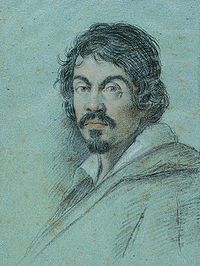 Дембовской Марины 12 а
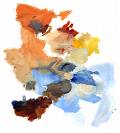 основоположник реалистического направления в европейской живописи XVII в., внес в нее демократизм, эмоциональное напряжение, выраженное через контрасты света и тени (караваджизм); автор исключительных по драматической силе религиозных композиций.
Ранний период
В раннем периоде К. выступает как смелый новатор, бросает вызов главным художественным направлениям той эпохи —маньеризму и академизму, противопоставив им суровый реализм и демократизм своего искусства. Герой Караваджо — человек из уличной толпы, — римский мальчишка или юноша, наделённый грубоватой чувственной красотой и естественностью бездумно-жизнерадостного бытия; герой Караваджо предстает то в роли уличного торговца, музыканта, простодушного щёголя, внимающего лукавой цыганке, то в облике и с атрибутами античного бога Вакха.
Эти жанровые по своей сути персонажи, залитые ярким светом, вплотную придвинуты к зрителю, изображены с подчеркнутой монументальностью и пластической ощутимостью.
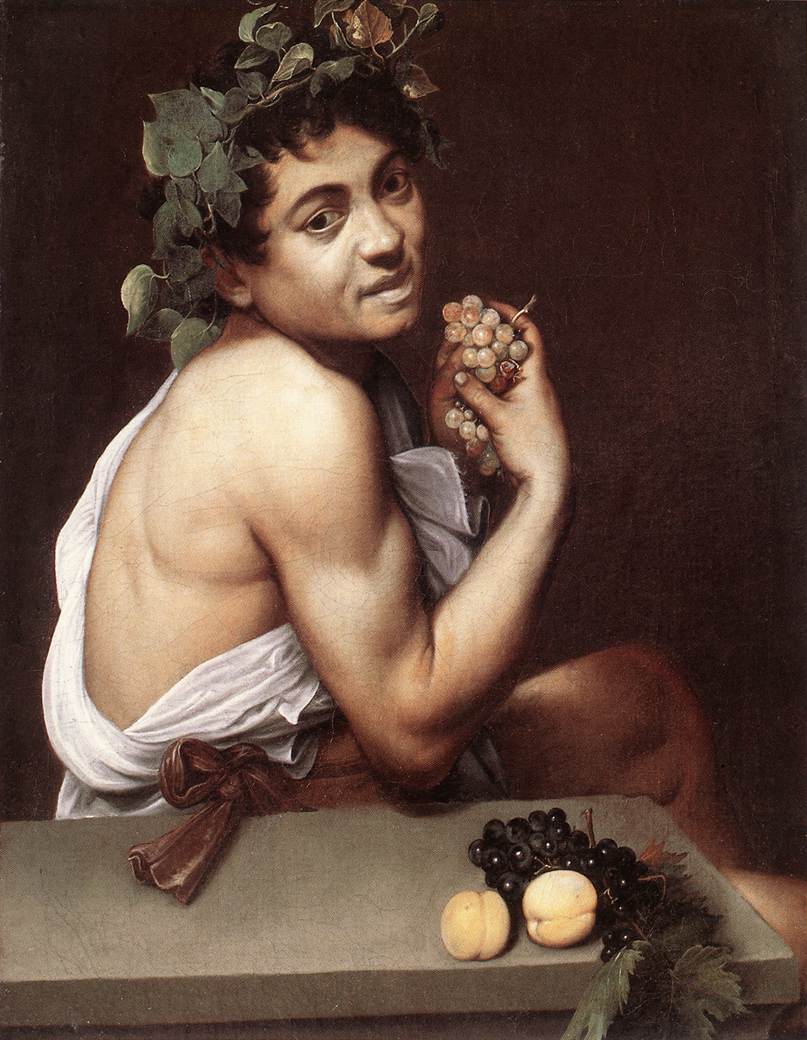 Маленький больной Вакх
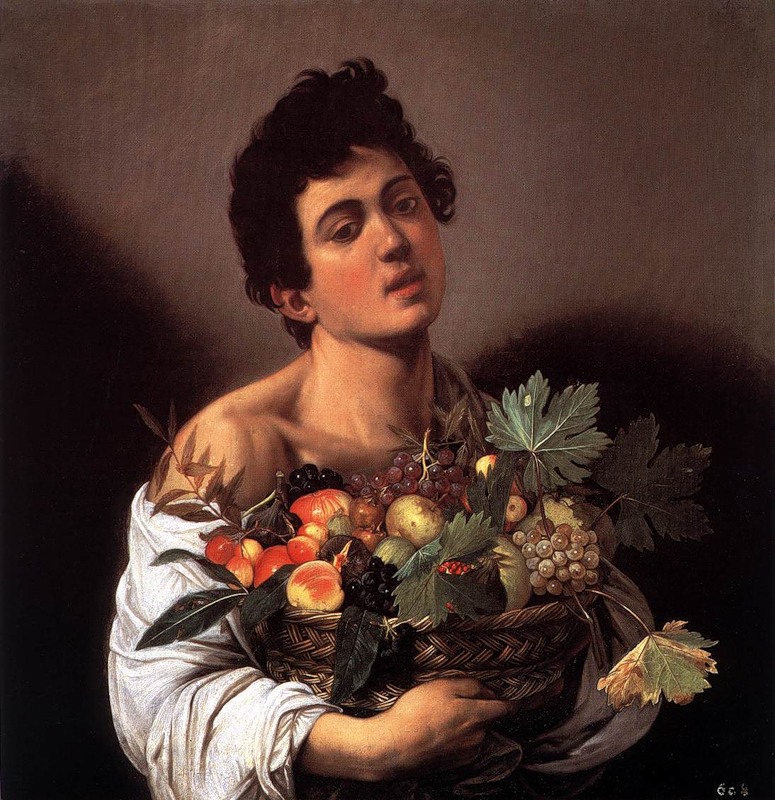 Мальчик с фруктами
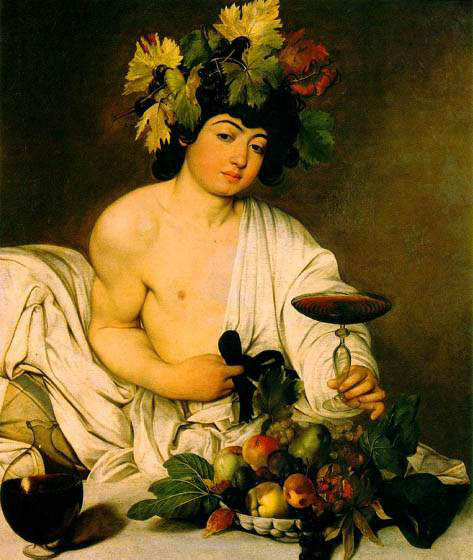 Вакх
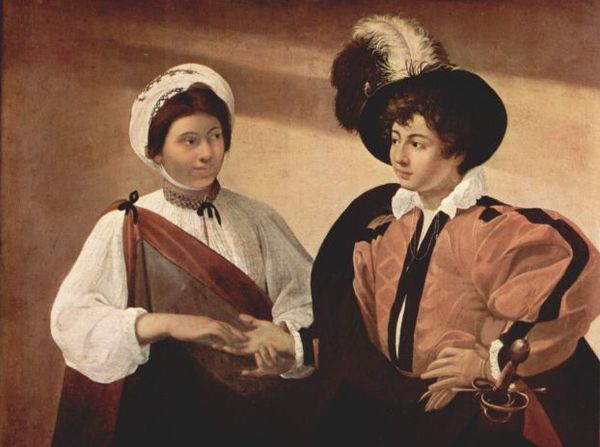 Гадание
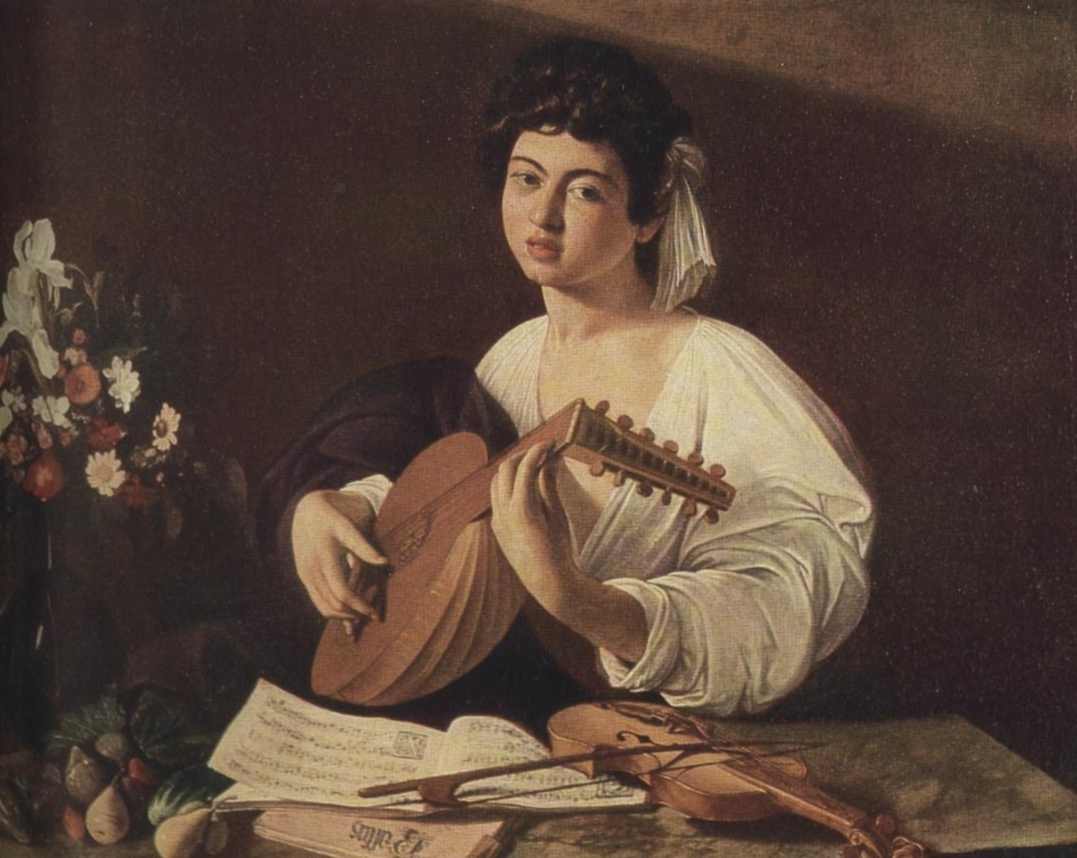 Лютнист
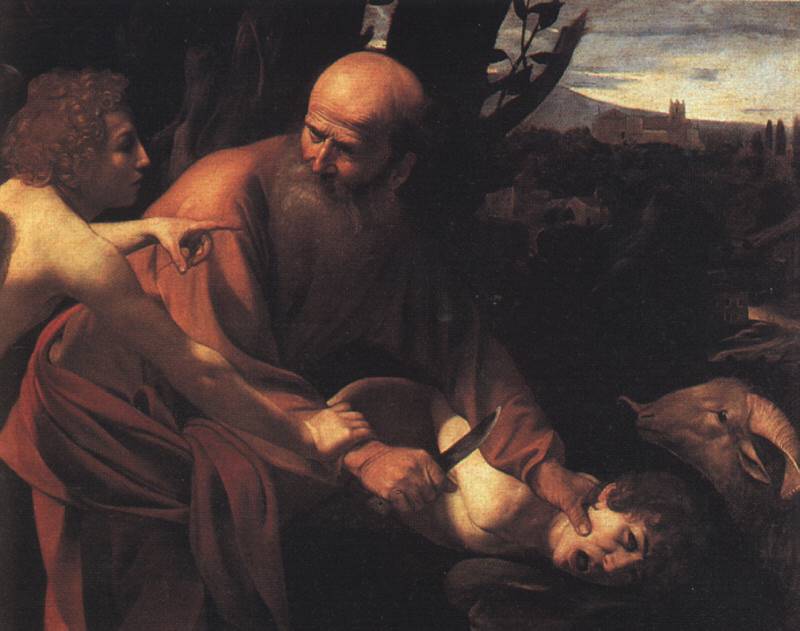 Жертвоприношение
 Авраама
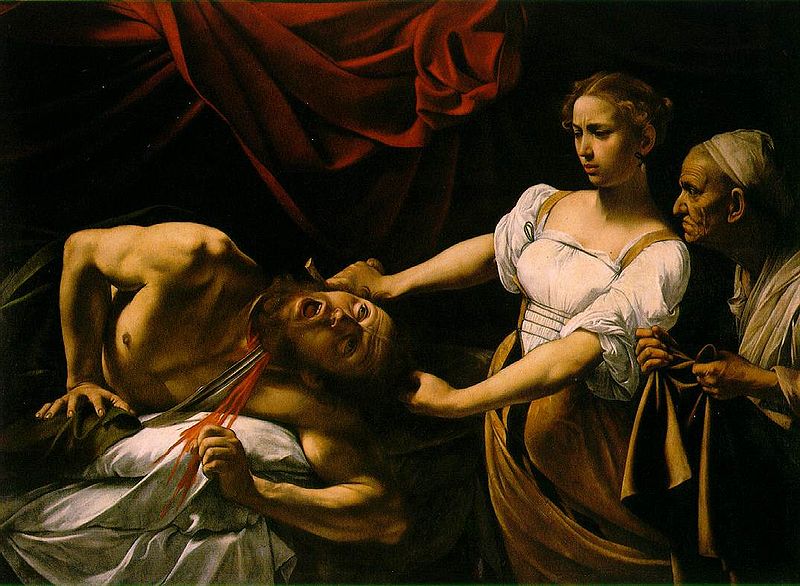 Юдифь и Олоферн
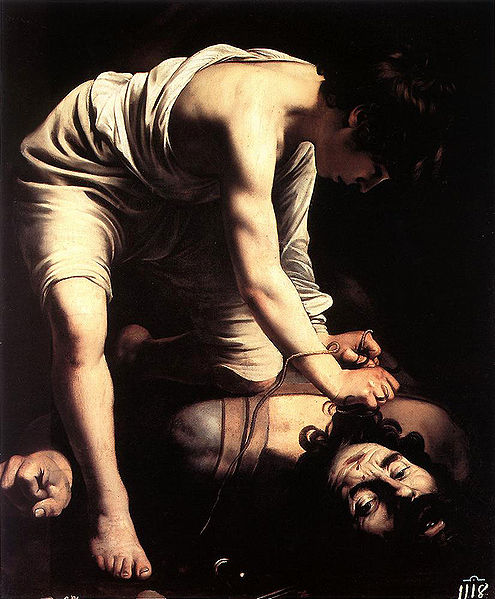 Давид и Голиаф
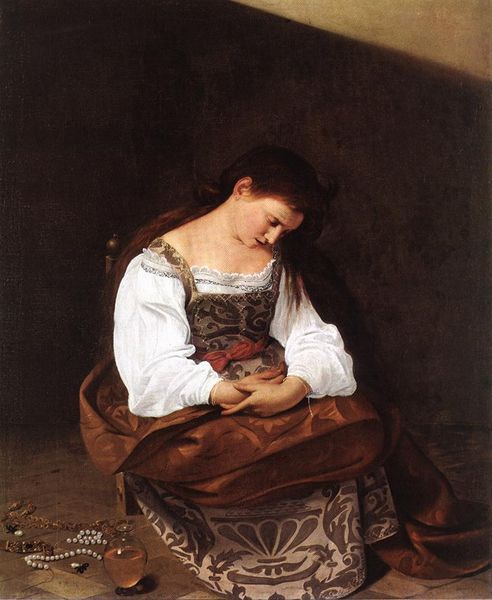 Кающаяся Мария Магдалина
Зрелое творчество
Период творческой зрелости (конец XVI — первое десятилетие XVII вв.) открывает цикл монументальных полотен, посвященных св. Матфею (1599—1602, церковь Сан-Луиджи-деи-Франчези, капелла Контарелли, Рим).
Караваджо находит баланс между драматической патетикой и вызывающими натуралистическими деталями. Ещё более органично соединяет он подчеркнуто плебейский облик персонажей и глубину драматического пафоса в скорбно-торжественных алтарных картинах «Положение во гроб» (1602—1604, Ватиканская пинакотека) и «Успение Марии» (1605—1606, Лувр), вызвавших восхищение молодых художников, в том числе Рубенса (по его настоянию «Успение Марии», отвергнутое заказчиками, было куплено герцогом Мантуи).
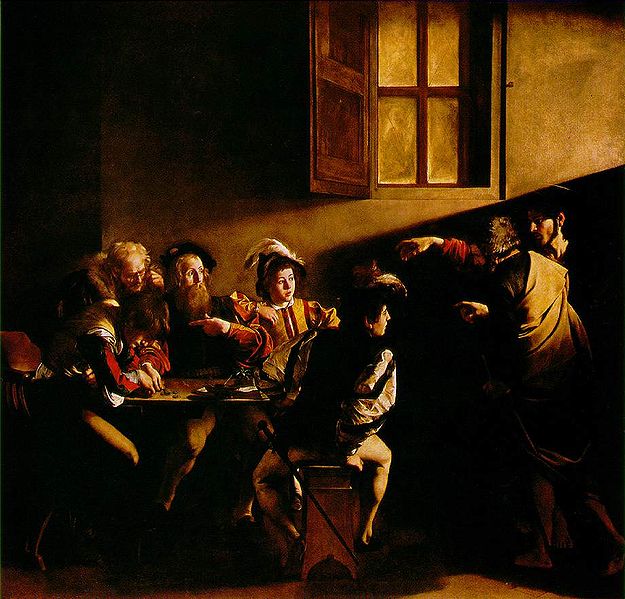 Призвание апостола Матфея
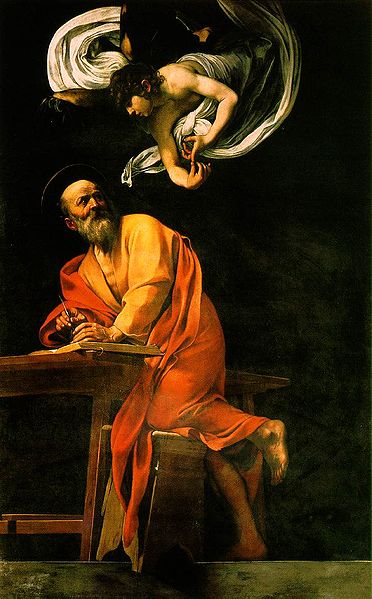 Св. Матфей и ангел
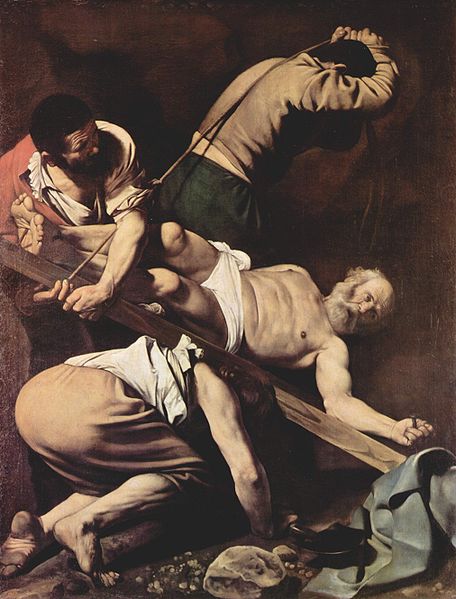 Мученичество св. Петра
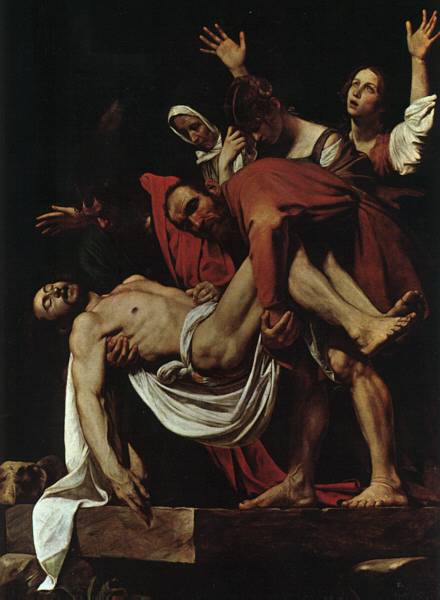 Положение во гроб
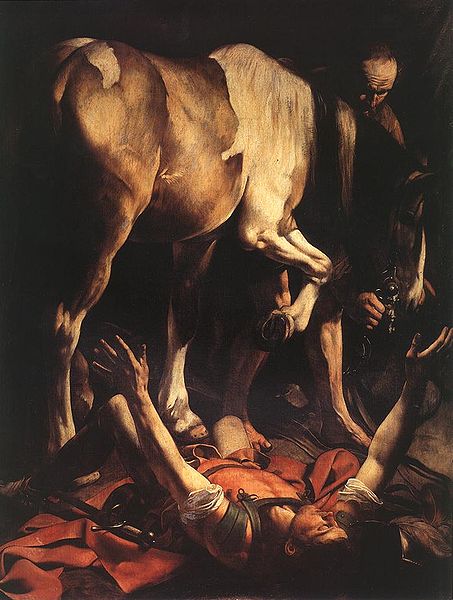 Обращение Павла. 1601. Церковь Санта Мария дель Пополо.
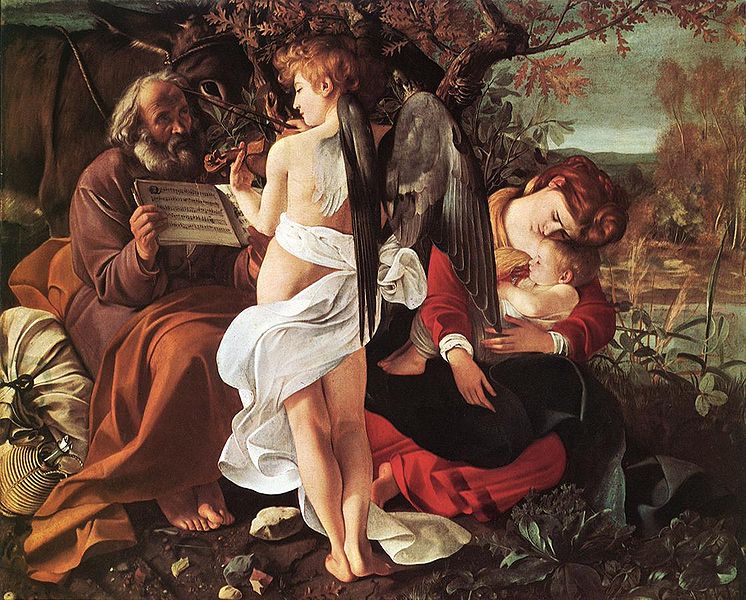 Отдых на пути в Египет
Благодарю за внимание!